Western Europe Unit Review
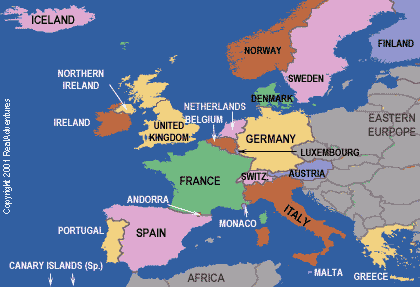 Ancient Greece
Term to know:
Minoans
Myceneans 
Athens
Sparta
Peloponnesian War
Persia
Phalanx
Olympics
Acropolis
Democracy
Agora
Socrates 
Aristotle
Plato
Alexander the Great
Aristocracy
Minoans and Myceans
Ancient civilizations that lived in present day Greece
These civilizations traded with their neighbors across the Aegean Sea
The Minoans and Myceans also laid the foundation of the Greek language
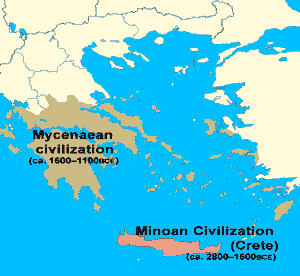 Athens
A Greek City-State
Emphasized education and learning
Where the idea of democracy was started
Famous philosophers: Socrates, Plato, Aristotle
Famous ruins-the Parthenon
Destroyed by Sparta in the Peloponnesian War
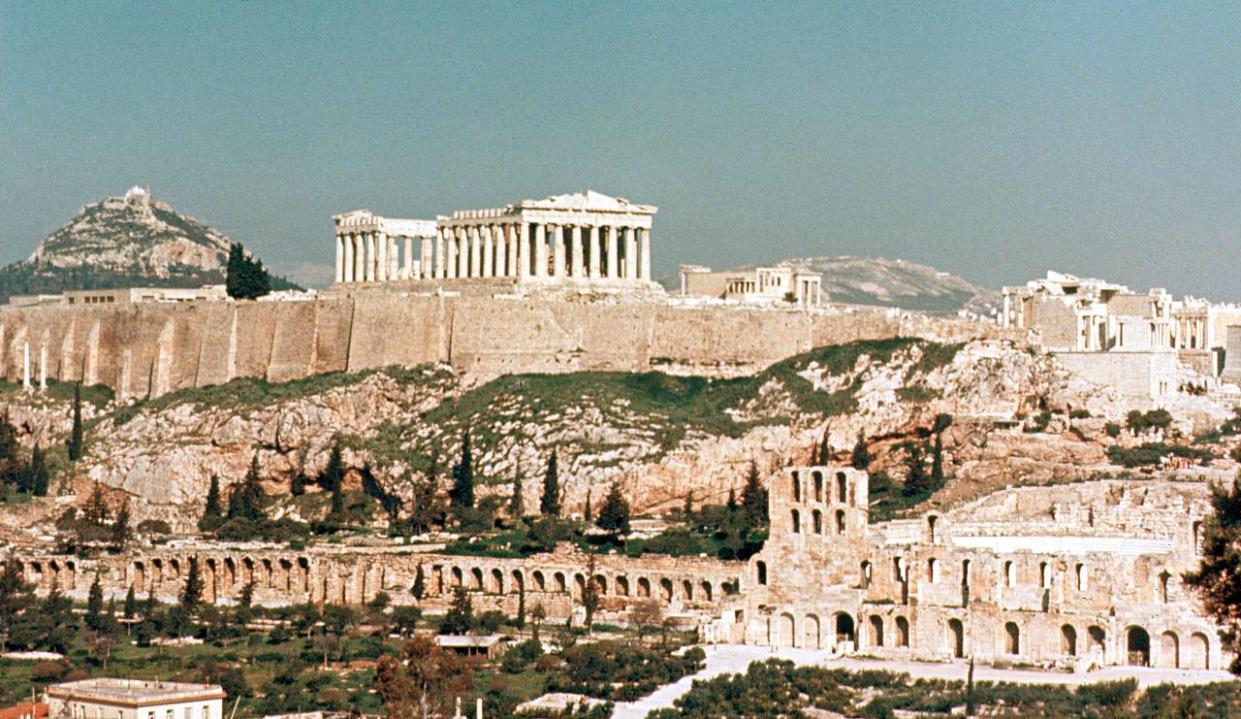 Sparta
A Greek City State
Famous for the military 
Threw babies off of cliffs that were not deemed healthy enough to raise
Defeated Athens in the Peloponnesian war
Men spent their lives training for the military
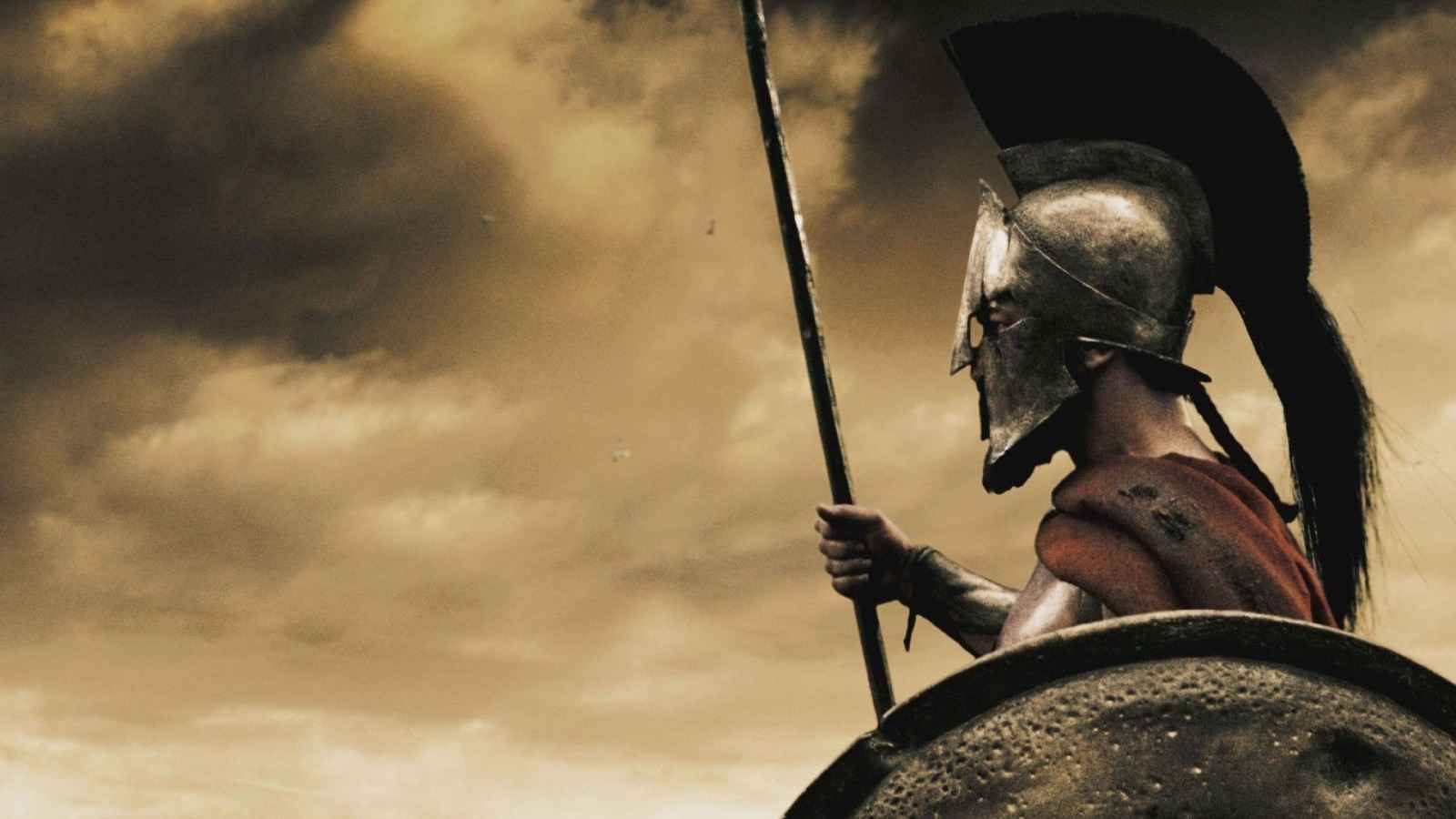 Peloponnesian War
A war between the Greek city states of Athens and Sparta
Sparta joined with other Greek city states and the Persian empire to defeat Athens
Marked the decline of the Greek civilization
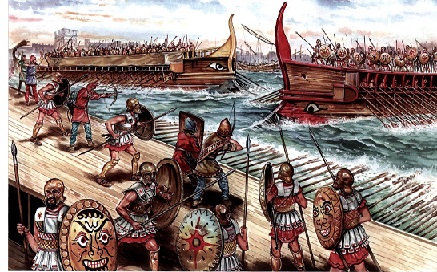 Persia
An Empire that was near Athens. 
Fought against Athens and the other Greek City States
Joined with Sparta to defeat Athens in the Peloponnesian War
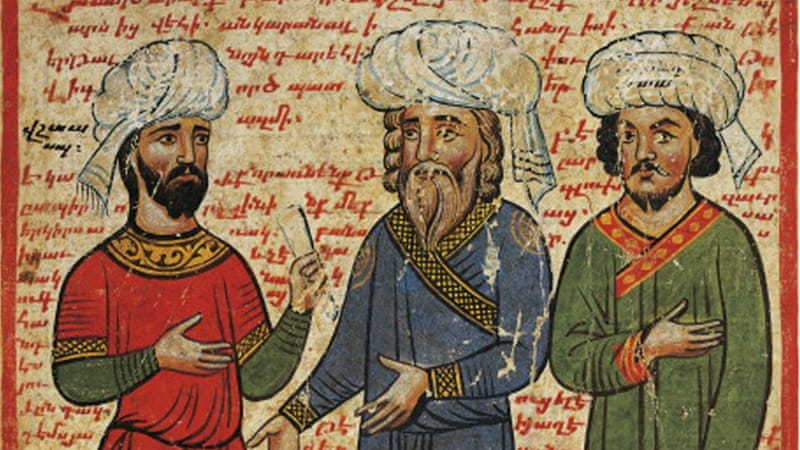 Phalanx
Military formation developed by the Spartans and used throughout the rest of the world
Soldiers would stand in a tight formation and form a giant human shield 
Very Effective
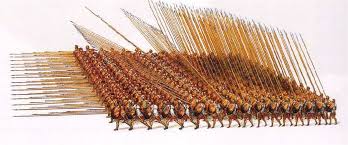 Acropolis
A high city
A fortified hill
Where the Greeks built their cities
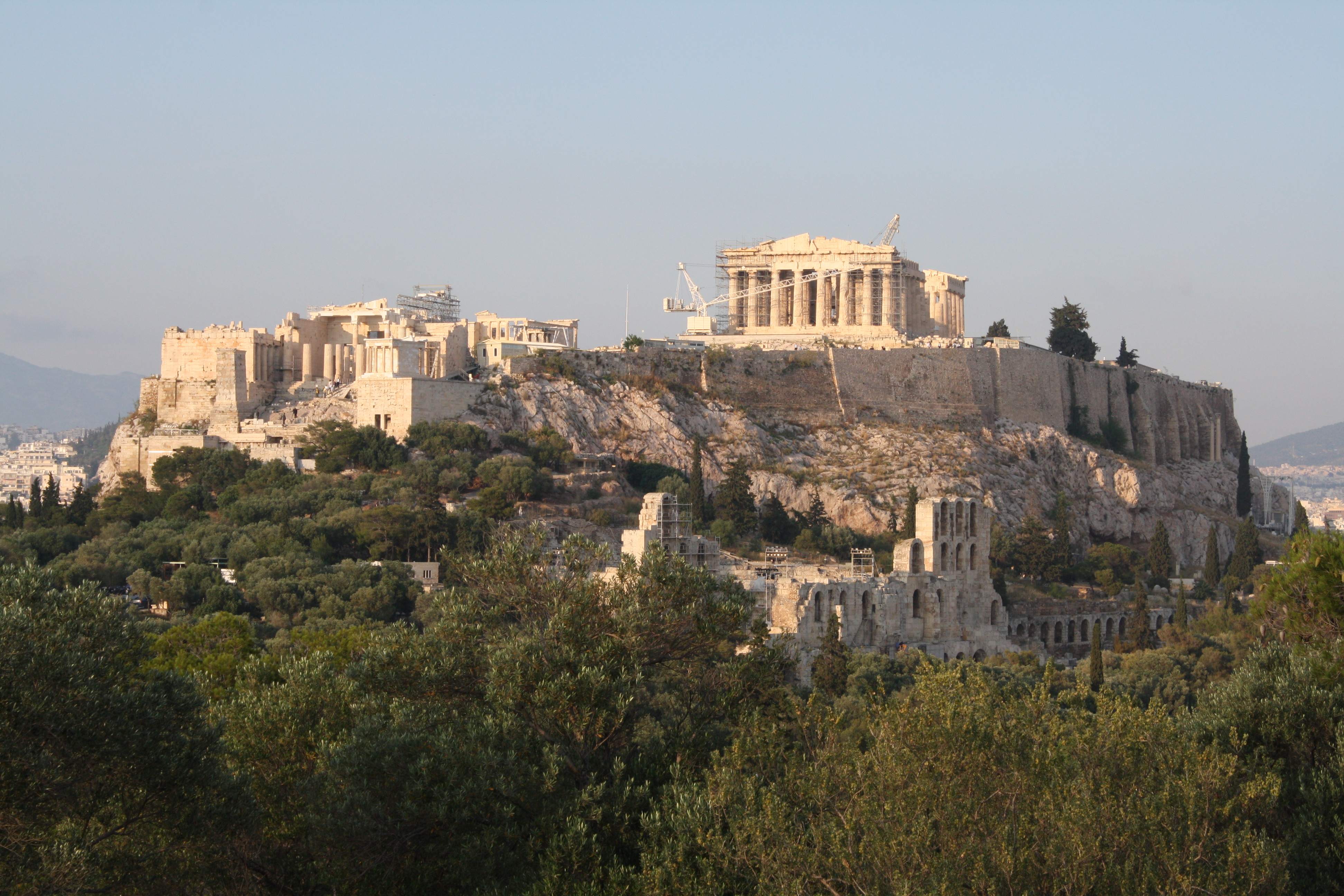 Democracy
Started in Athens
Rule by the citizens
EVERY citizens voted on EVERY law
Only males could vote and participate in government
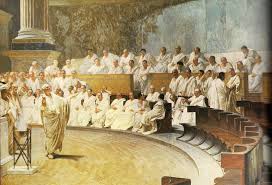 Agora
Public markets and meeting places
Good weather meant that people could meet outside
Where men would come to shop and discuss ideas
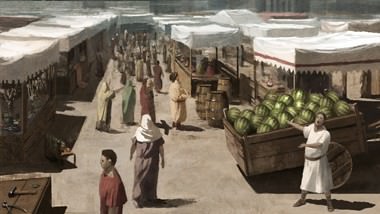 Socrates
Famous Greek Philosopher
Taught his students to question EVERYTHING
Greek authority convicted him of corrupting the youth and he was forced to drink poison
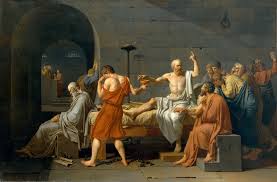 Plato
Started an Academy in Athens
His school was the first institution of higher learning in the Western World
A student of Socrates
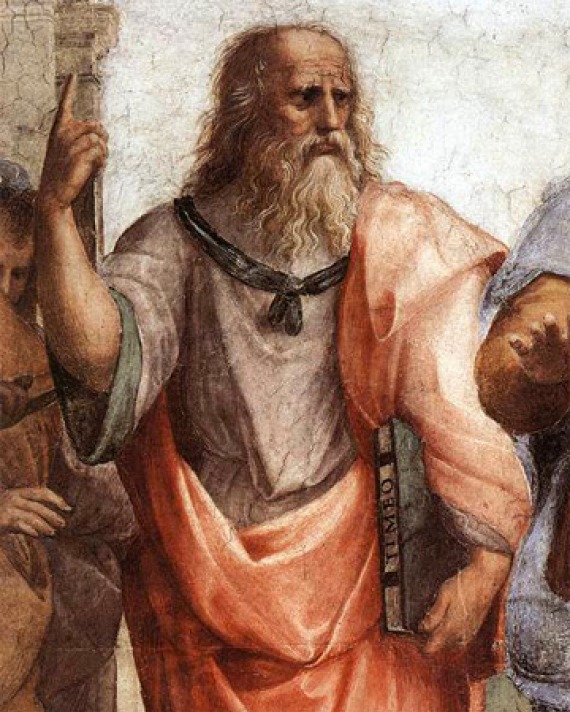 Aristotle
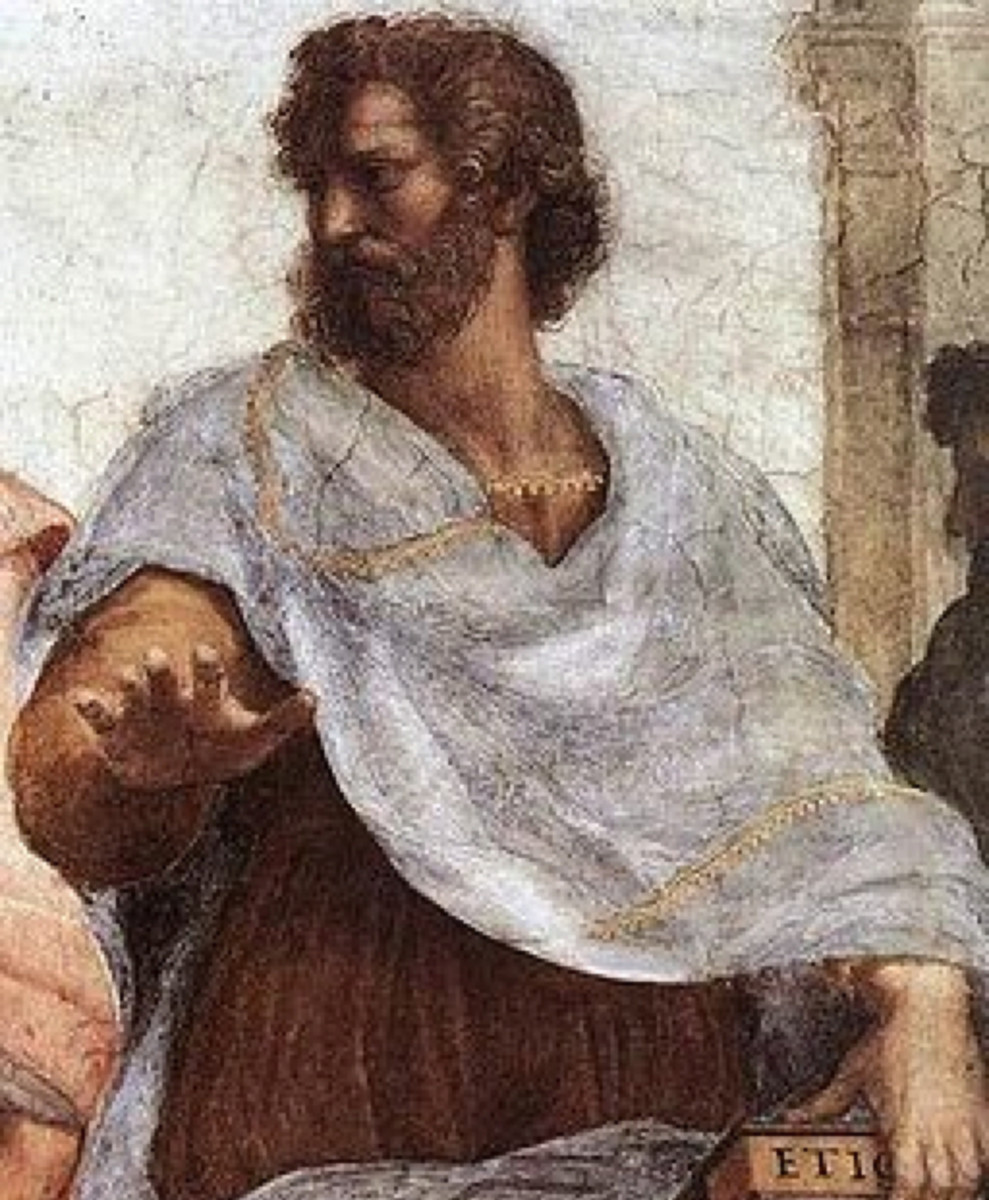 A famous Greek philosopher
Taught Alexander the Great
Alexander the Great
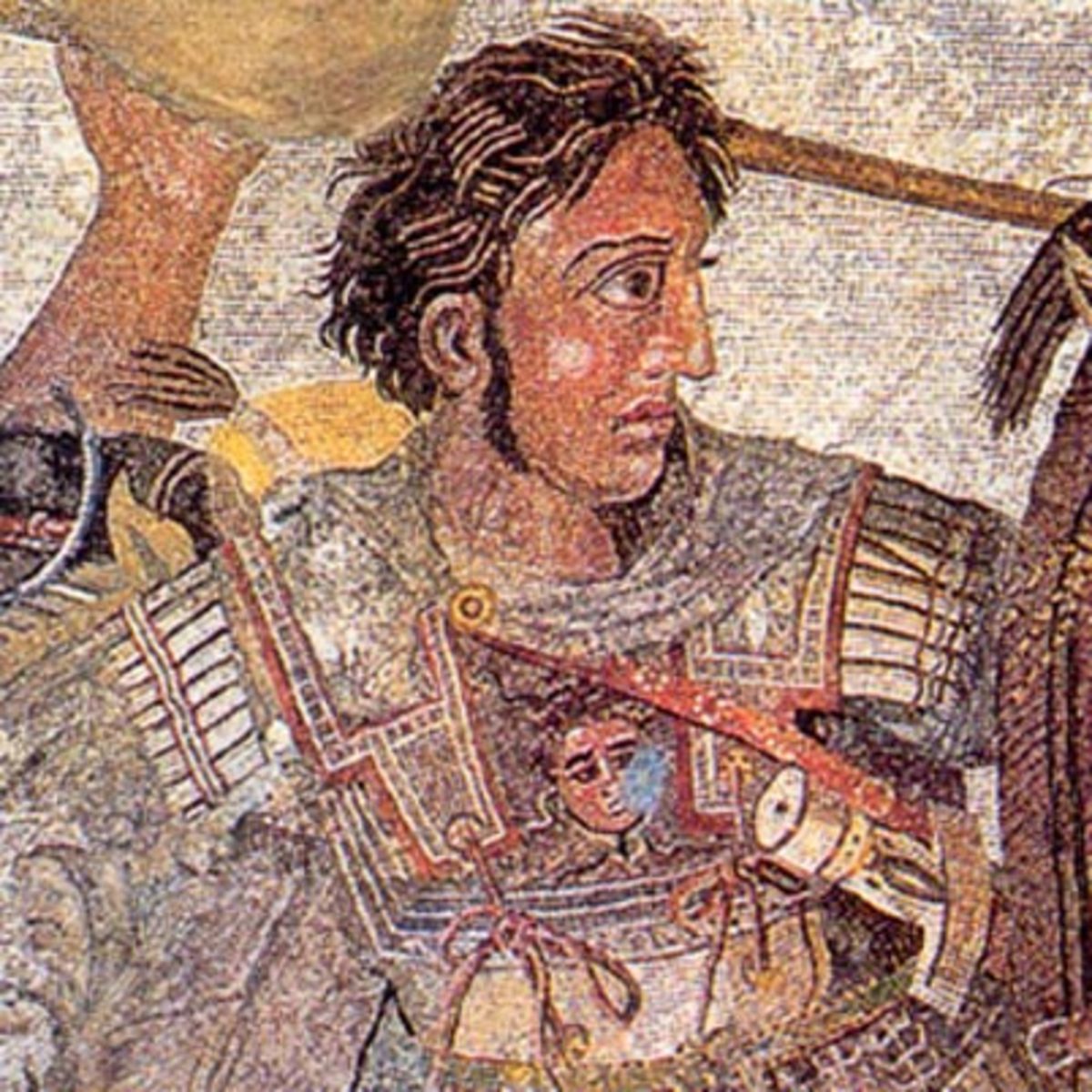 King of Macedonia
Student of Aristotle
Famous for conquering huge amounts of territory-all the way to the Indus River
Aristocracy
Rule by a few wealthy families
Type of government in Sparta
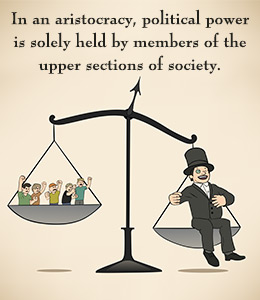 Olympics
Ancient Olympic Games originated in Greece
Were a religious ceremony to honor Zeus
Only had summer olympics
Only men could participate
Limited events-chariot racing and wrestling
Winners got crowns of olive branches
Only for Greek citizens
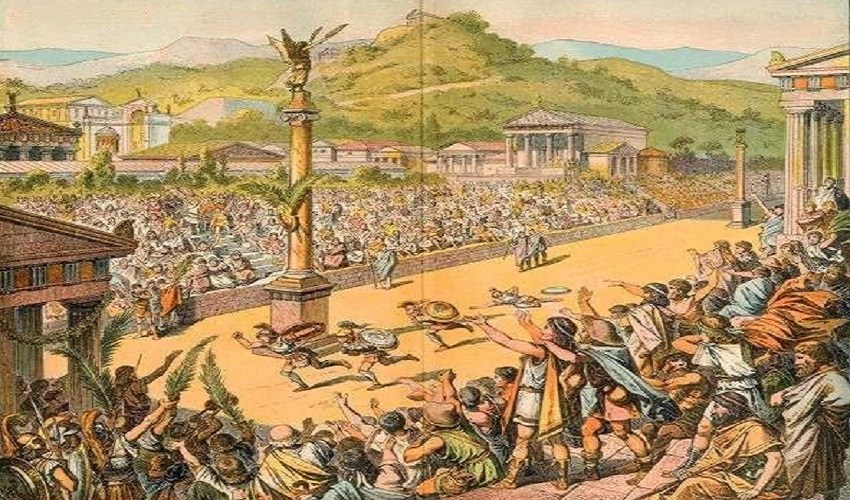 Ancient Rome
Things to Know:
Gladiator Fights
Colosseum
The Arch
Republic
Julius Caesar
Octavian
Roman Empire
Patricians
Plebians
Consul
Dictator
Veto
Senate
Romulus and Remus
Aqueduct 
concrete
Gladiator Fights
Held in buildings like the colosseum
Used by the Roman government to prevent people from rioting
Gladiators were usually slaves but free men signed up too
Winners got fame and glory
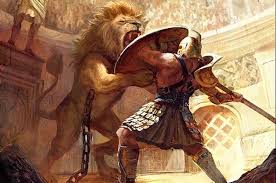 The Colosseum
Use of arches and concrete
Stadium for gladiator fights/chariot racing
Shows glory of Roman empire
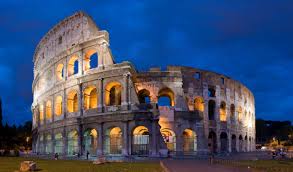 Roman Arch
New building style adopted by the Romans
Allowed them to build really high buildings
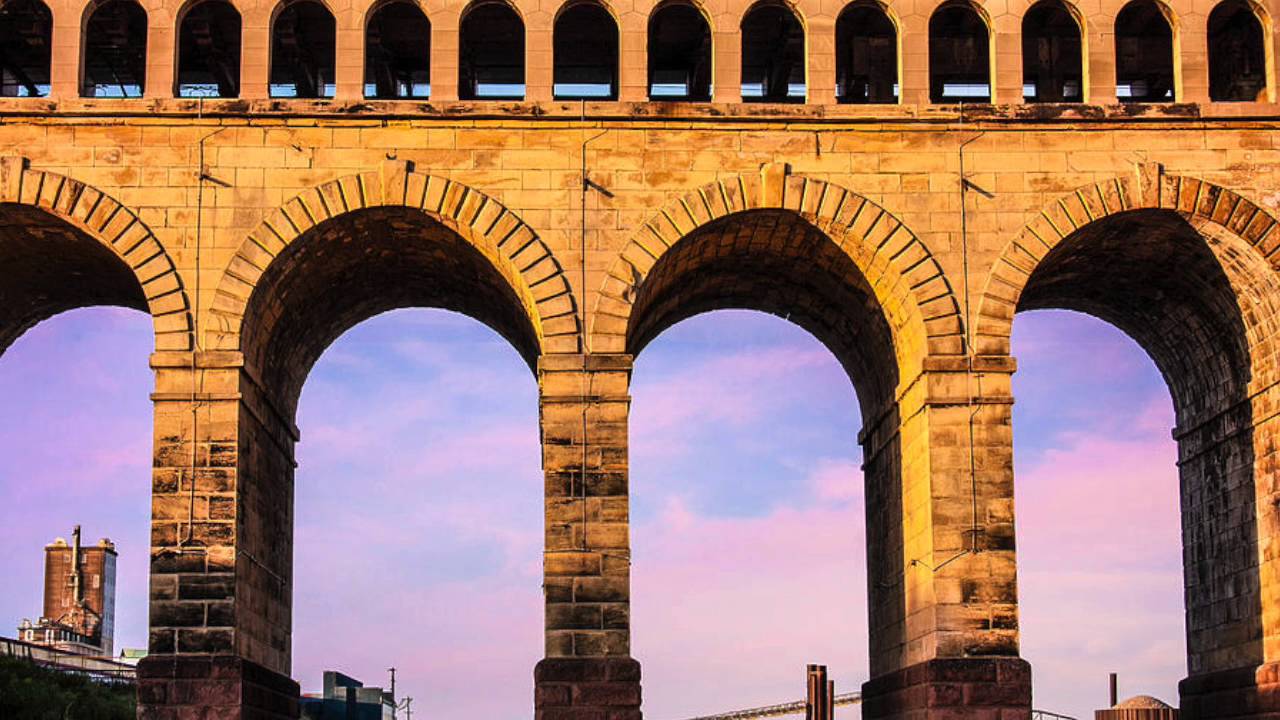 Republic
Type of government in Ancient Rome
Citizens ELECT representatives to vote on laws for them
The Roman Republic ends with the death of Julius Caesar
The Roman Republic comes BEFORE the Roman Empire
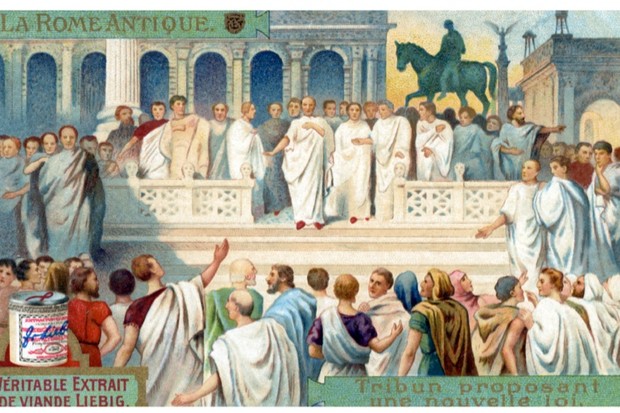 Julius Caesar
Had a lot of military success and marched with his private army back into Rome
Took control of the Roman government and became a dictator
Was stabbed 35 times by the Roman Senate because they believed he had too much power
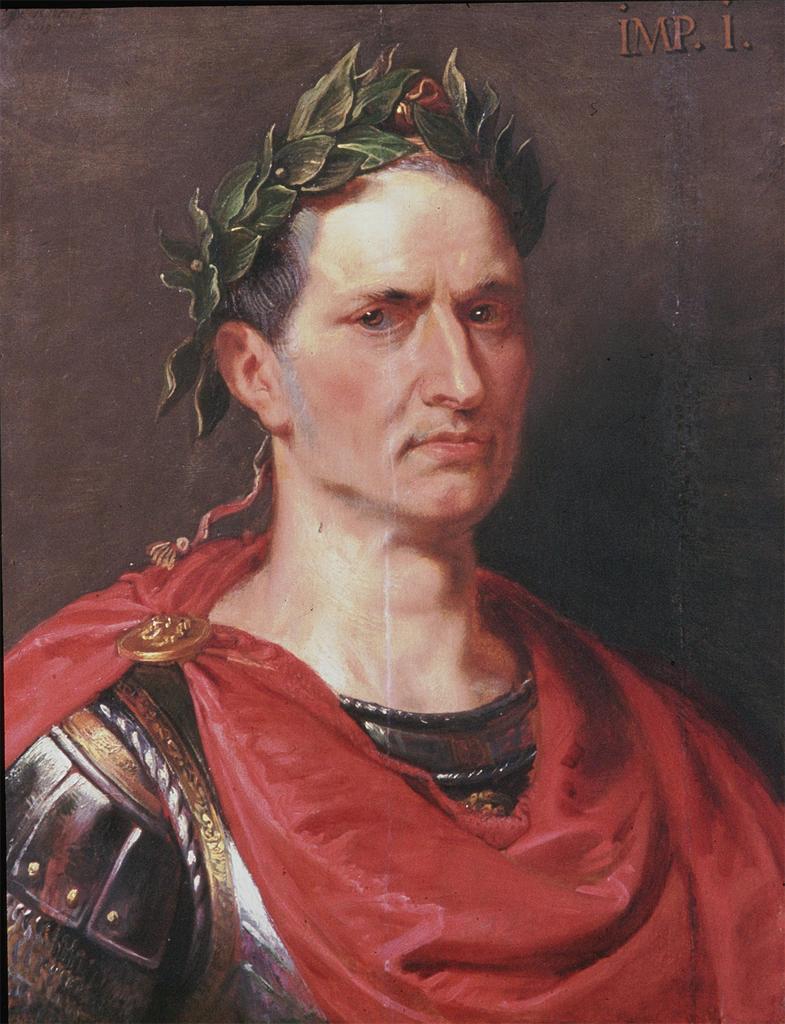 Octavian  Augustus
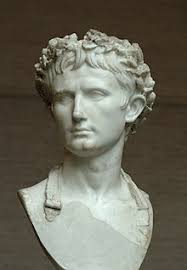 Nephew of Julius Caesar
Takes control of Rome after a civil war that started because of the murder of Julius Caesar
TRANSFORMS ROME FROM A REPUBLIC TO AN EMPIRE
First Roman Emperor
Roman Empire
Started with the reign of Octavian Augustus
Comes AFTER the Roman Republic
Empire grows to be very big
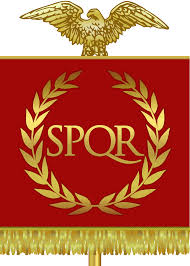 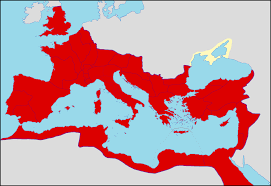 Patricians
Wealthy members of Roman society
Lived luxurious lifestyles
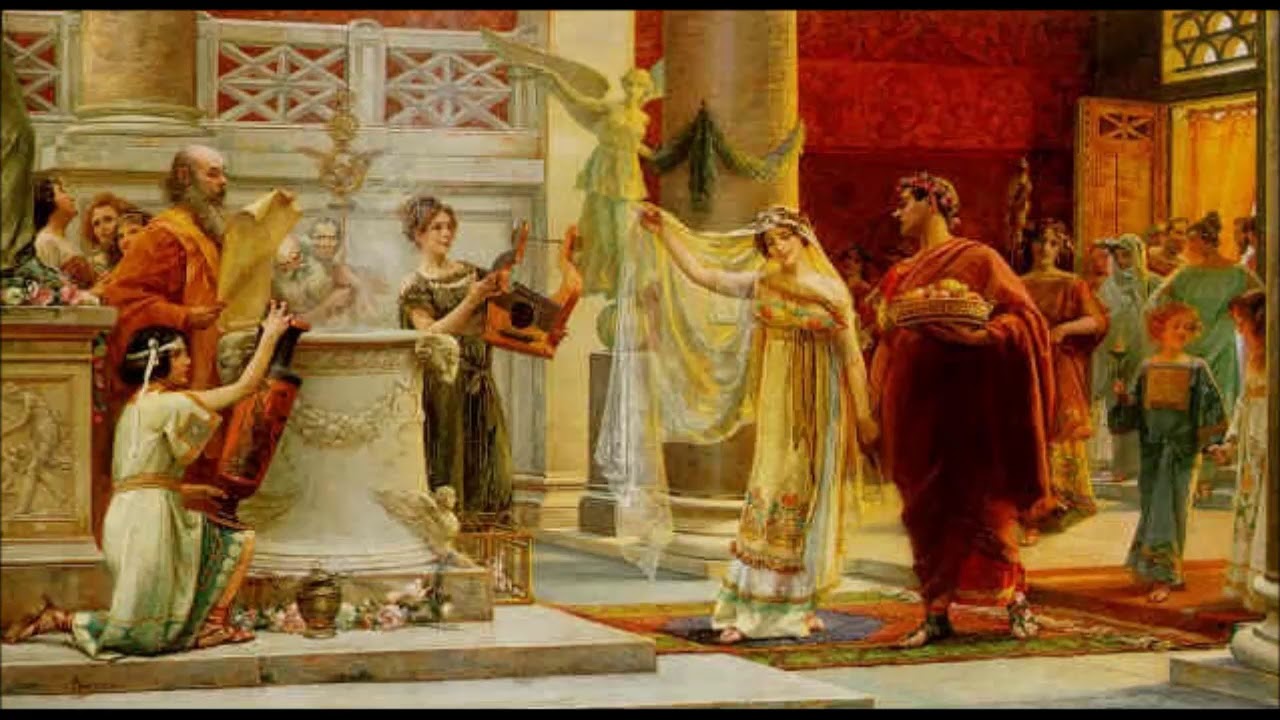 Plebians
Average, ordinary citizens
Lived in small, crowded apartments and tried to find work in the Roman Empire
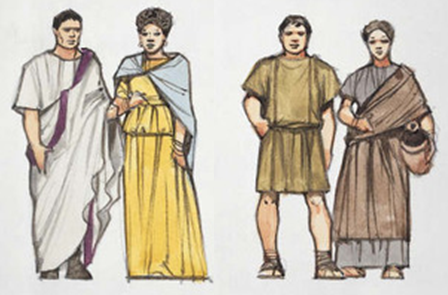 Consul
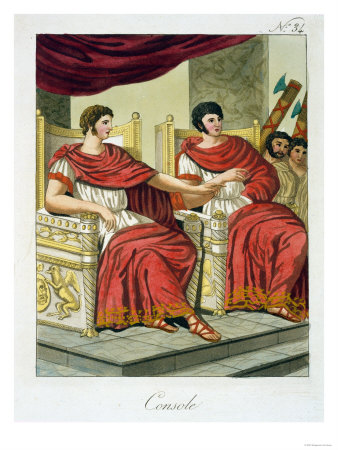 Two chief officials that enforced Roman laws
Like having two presidents
Heads of the Roman Senate
Dictator
A person in the Roman government who was elected in a time of crisis
Served for 6 months
Given more power than anyone else in the government
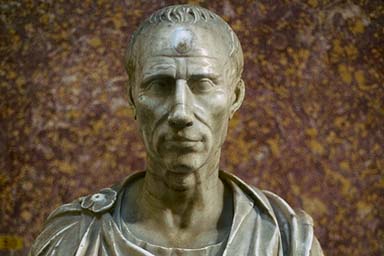 Roman Senate
Lawmaking body in the Roman government
Anywhere from 200-600 members
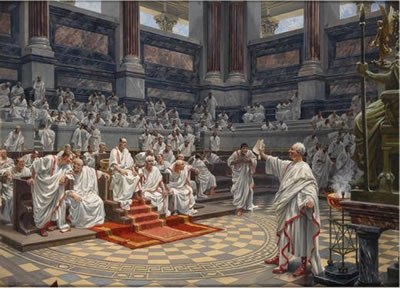 Romulus and Remus
Founding story of Rome
Story of two brothers who were raised by a wolf. Their evil uncle kicked their grandfather off of the throne and their mother put them in a basket and sent them down a river where the wolf found them. They returned to their city in Rome after learning about their history and fought for control. Romulus defeated his brother and became the first King of Rome
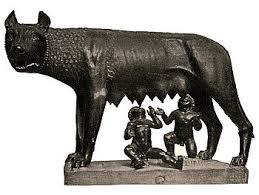 Aqueduct
Roman invention to bring fresh water from the mountains into the cities.
Built very high above the ground
Angled at a slope so the water would flow down the aqueduct
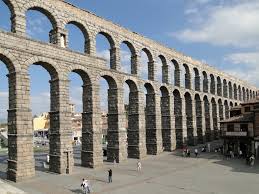 Concrete
Building material discovered by the Romans
Mixture of different materials
Allowed them to build very high buildings
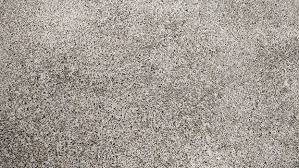 The Middle Ages
Things to know
Feudalism
The Black Death
Superstition
Torture
Fuedalism
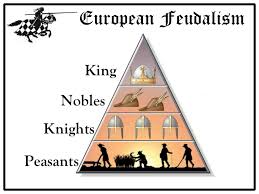 Social system in Europe during the Middle Ages
Different classes included: King, Nobles, Knights, Peasants
A majority of the population were peasants who worked or the nobles
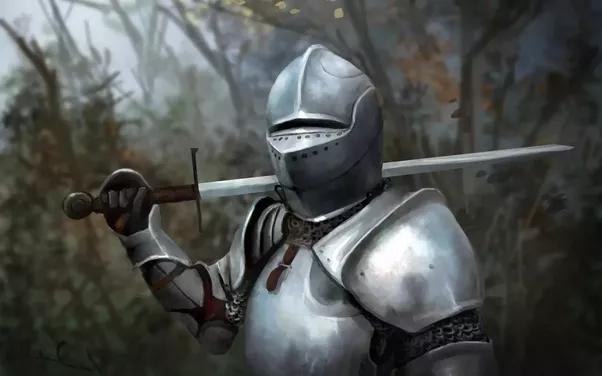 The Black Death
An epidemic that killed about 2/3s of the European population during the Middle Ages
Spread by fleas that were on rats
Started in China
End of the Black Death marked the end of the middle ages
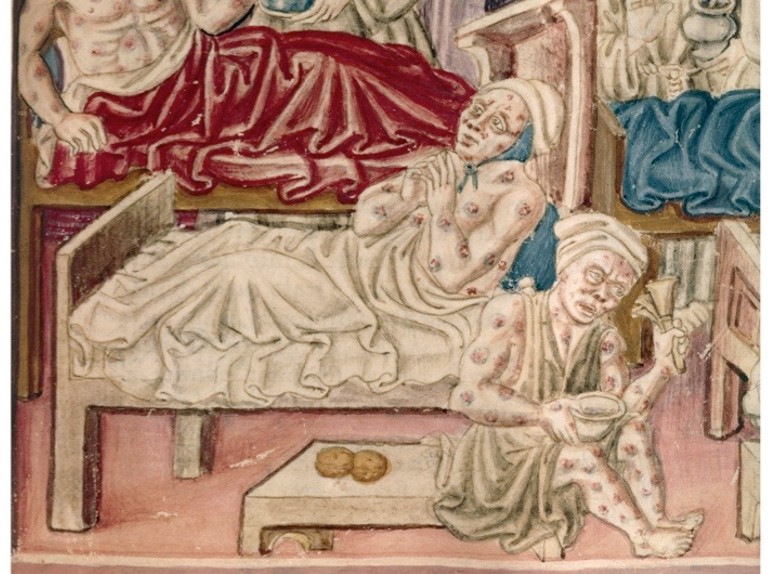 Superstition
A scare tactic used by the Catholic Church to keep people in line
Ex. Black cats, spilling salt, Friday 13th
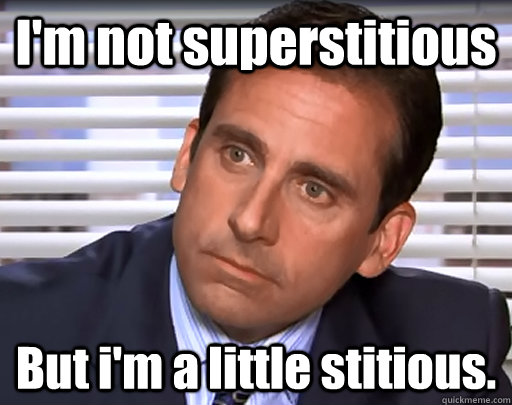 Torture
Used by the Catholic Church and Kings in Europe to prevent people from challenging their authority
Usually done in public to scare everyone
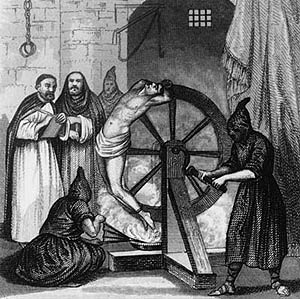 Protestant Reformation
Martin Luther
95 Theses
Sale of Indulgences
Printing Press
Martin Luther
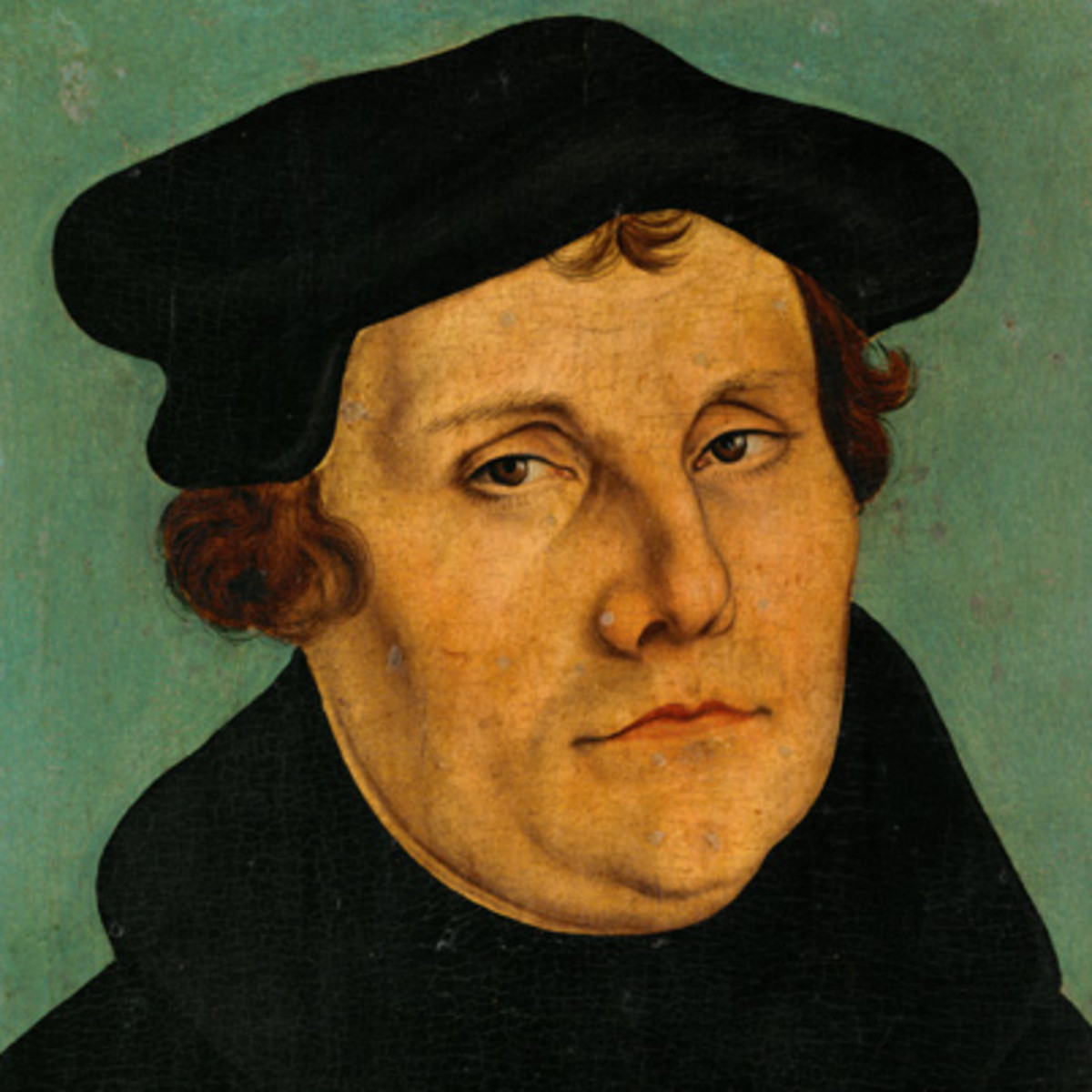 A German Priest who was angry at the Catholic Church over the Sale of Indulgences
Wrote the 95 Theses
Translated the bible into the common language
Started the Protestant Reformation
95 Theses
Document written by Martin Luther that outlined his frustrations with the Catholic Church
Nailed to a chapel door in Germany
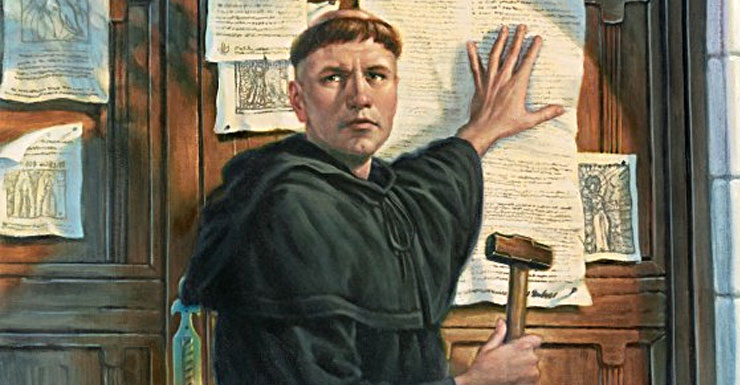 Sale of Indulgences
A practice started by the Catholic Church to make money
The Catholic Church made people pay to have their sins forgiven
Made Martin Luther so mad he wrote the 95 Theses
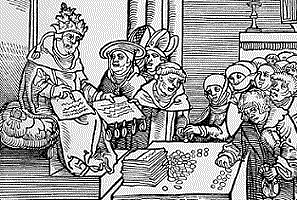 The Renaissance
Things to Know:
The Renaissance
Leonardo Da Vinci
Michelangelo
Raphael
Donatello
Galileo 
Newton
The Renaissance
A period after 1400 in Europe
People rediscovered the classical civilizations of Greece and Rome
Cultural advancements in the arts and sciences
French word meaning “Rebirth”
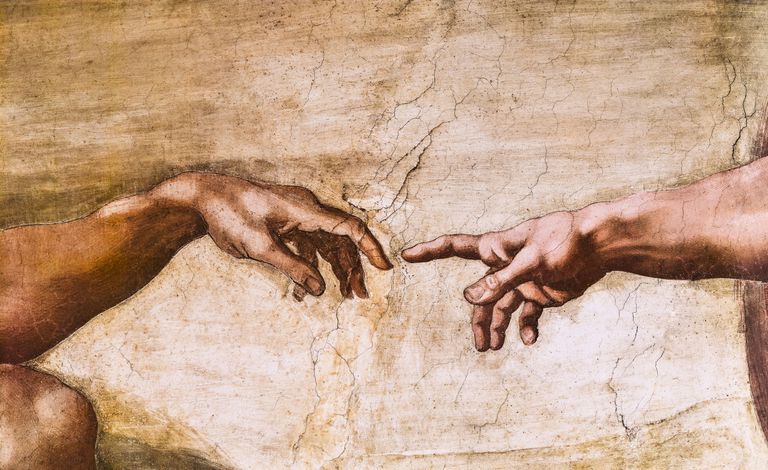 Leonardo Da Vinci
Famous artist, scientist and inventor of the Renaissance
Painted The Mona Lisa
and The Last Supper
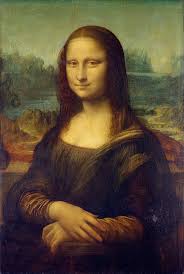 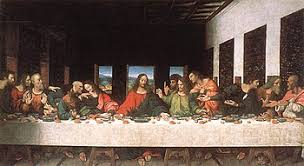 Michelangelo
Famous artist from the Renaissance
Painted the Sistine Chapel
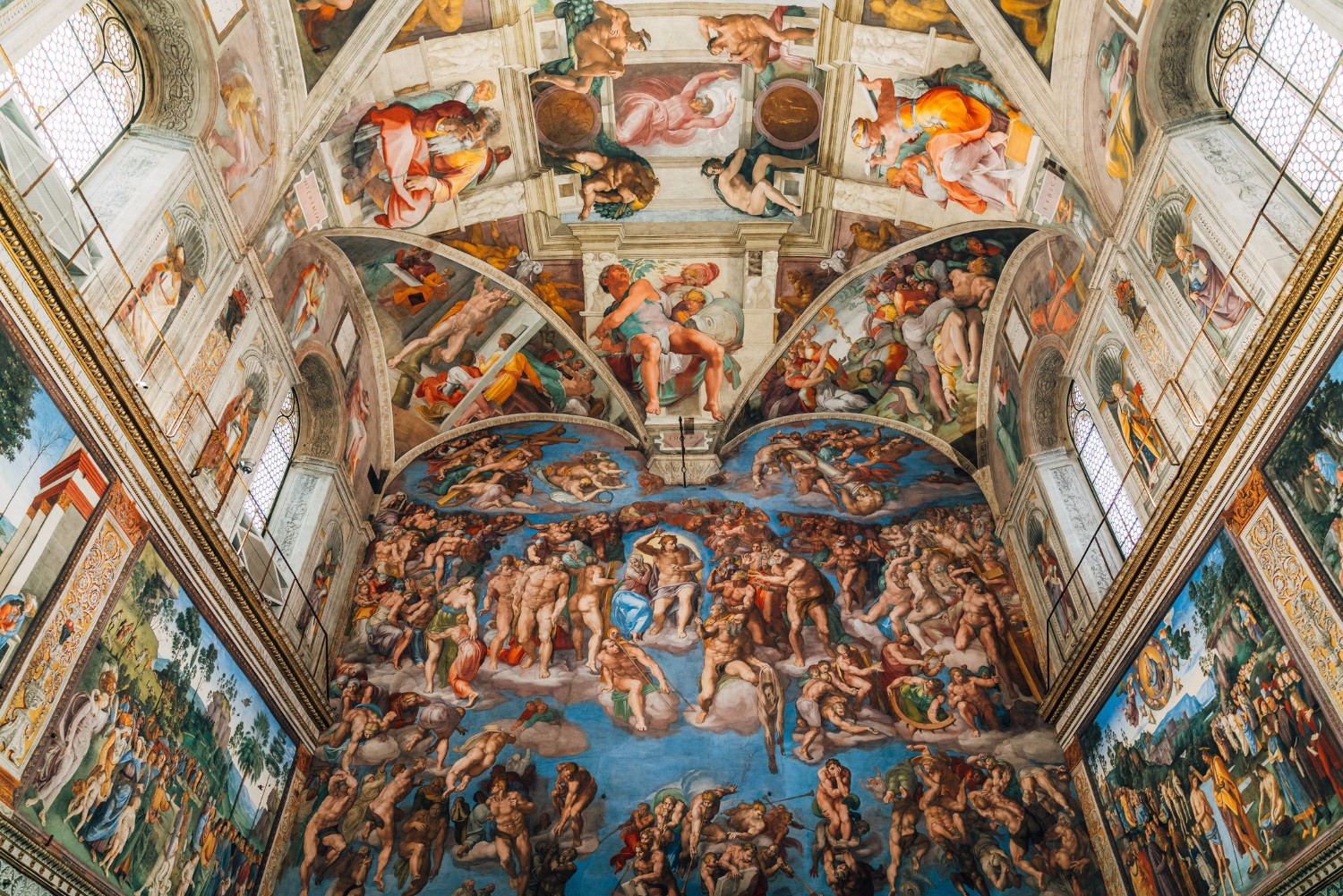 Raphael
Famous Renaissance Artist
Painted The School of Athens
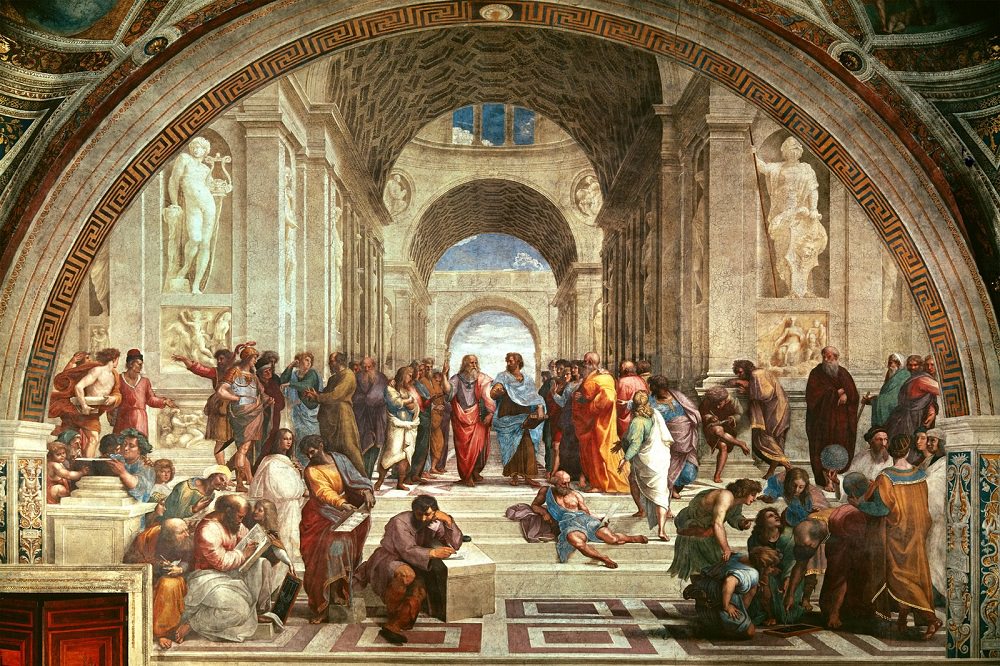 Donatello
Famous Renaissance artist/sculptor
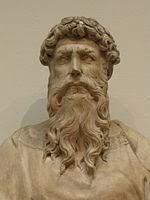 Galileo
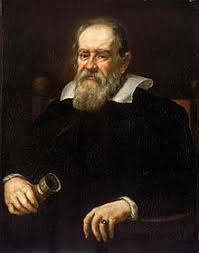 Famous scientist of the Renaissance
Astronomer
Discovered that the sun was the center of the Universe
Isaac Newton
Famous mathematician/scientist of the Renaissance
Discovered gravity and invented calculus (why he is the worst lol)
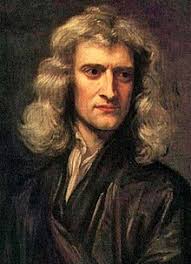 The Industrial Revolution
Mainly in England
Burned coal for energy
Mechanization
Transportation: railroads and steam engines
A majority of the people move from FARMS to CITIES
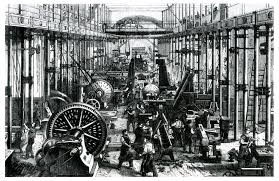